UNICEF Club Meeting
10/21/19
Trick-or-Treat for UNICEF
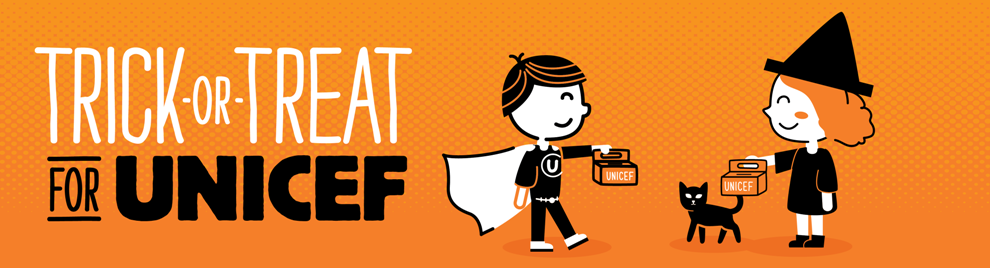 Officers: Shreya Shete, Esha Manoj, Ben Jamison, Daniel Tuan, Smrithi Chakravarthy, Abby Fisher, Ava Checkan
History
● Began in 1950 as a way to help kids around the world still affected by World War II

● They have raised more than $175 million for the U.S. Fund for UNICEF over the past 67 years

https://www.youtube.com/watch?v=R6HTxPku7lg
This Year
● $1 - Buys pencils for a class of 30 students
● $8 - Gives a UNICEF Kit that provides clean water to a family
● $15 - Sends a box of 5 mosquito nets to protect kids from deadly malaria disease
● $55 - Gives 150 food packets to malnourished children
● $210 - Buys a school-in-a-box kit to help 40 refugee kids learn

https://www.youtube.com/watch?v=YJFdOuCSqdA
Trick-or-Treat Boxes
● Please pick up a box at the end of the next meeting

● Spare change adds up, so even the smallest donations count

● You can go “trick-or-treating for UNICEF” any time before the first meeting in November, so enjoy your Halloween plans too

● 1 Trick-or-Treat Box with at least $5 = 1 UNICEF Club Volunteer Service Hour

● Please return boxes and/or funds collected at next meeting: Monday, October 28th or the following meeting: Monday, November 4th
Videos
https://www.youtube.com/watch?v=R6HTxPku7lg

https://www.youtube.com/watch?v=7KSLXBVP-2w
Contact Us
Email: poolesvilleunicefclub@gmail.com

Instagram: @poolesvilleunicefclub

Website: http://poolesvilleunicef.weebly.com/
Next UNICEF Club Meeting: Monday, October 28th during lunch in Room 12

This presentation can be found under the “Meeting Updates” tab on our website